CS 6501: 3D Reconstruction andUnderstandingConvolutional Neural Networks
Connelly Barnes
Outline
Convolutional Neural Networks (“CNNs”, “ConvNets”)
Useful for images
Deep learning libraries
Project
Outline
Convolutional Neural Networks
History
Convolutional layers
Downsampling: stride and pooling layers
Fully connected layers
Residual networks
Data augmentation
Deep learning libraries
CNNs for 3D Data
History
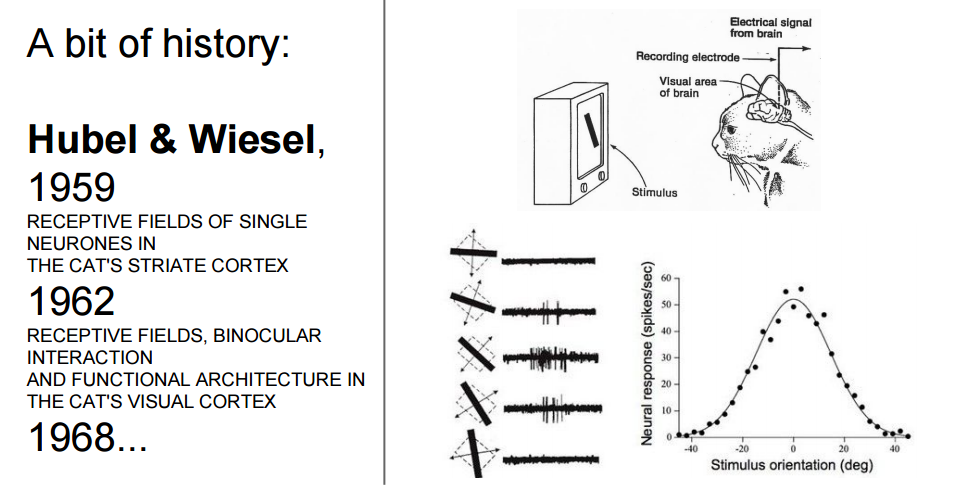 Slide from Stanford CS231N
History
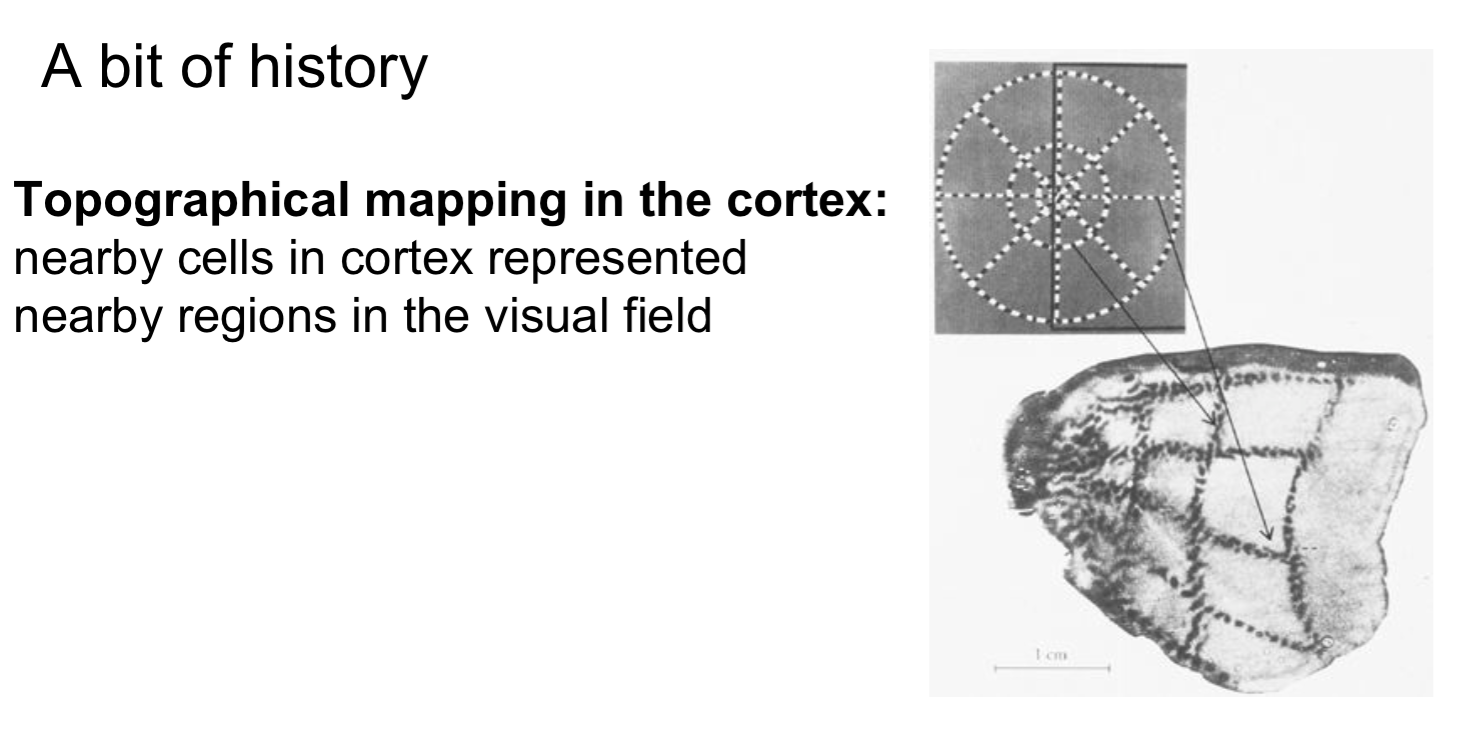 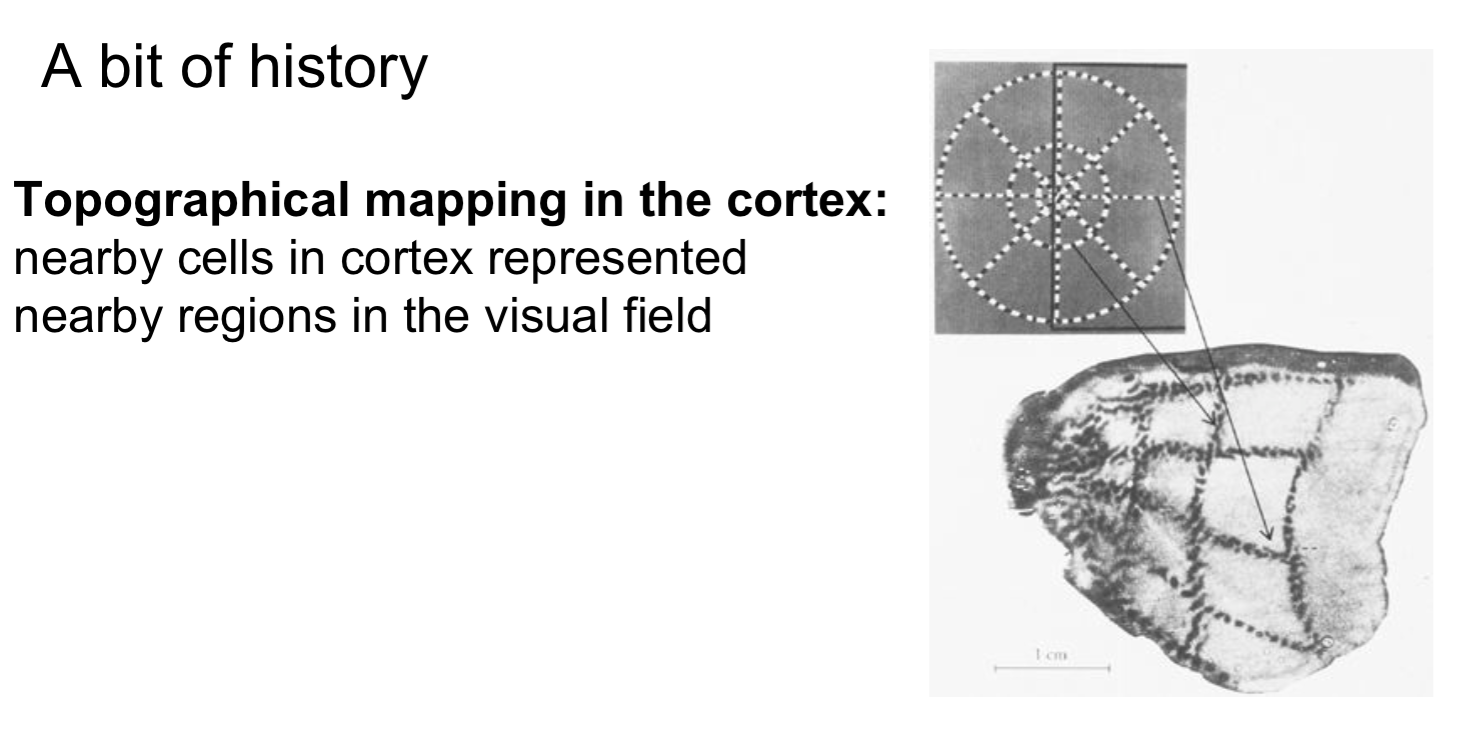 Slide from Stanford CS231N
History
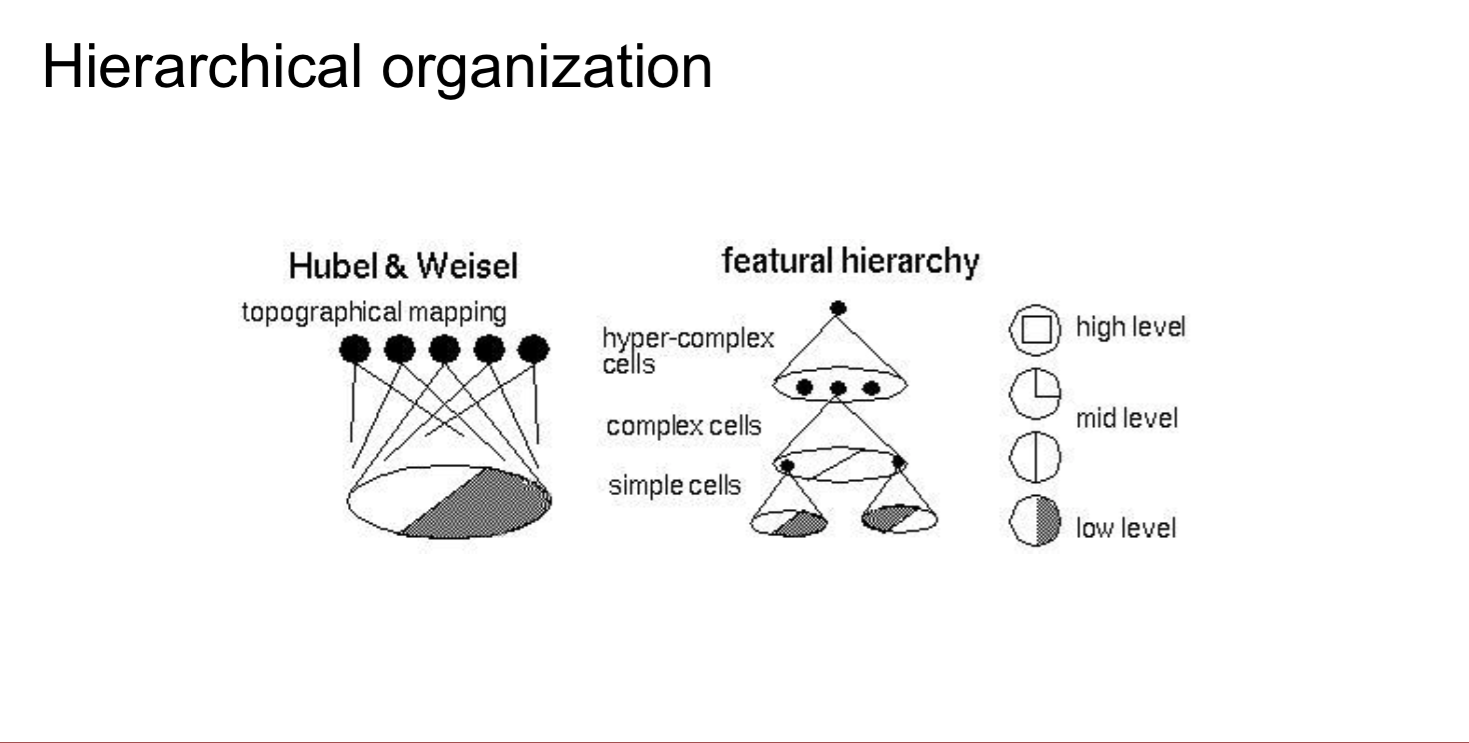 Slide from Stanford CS231N
History
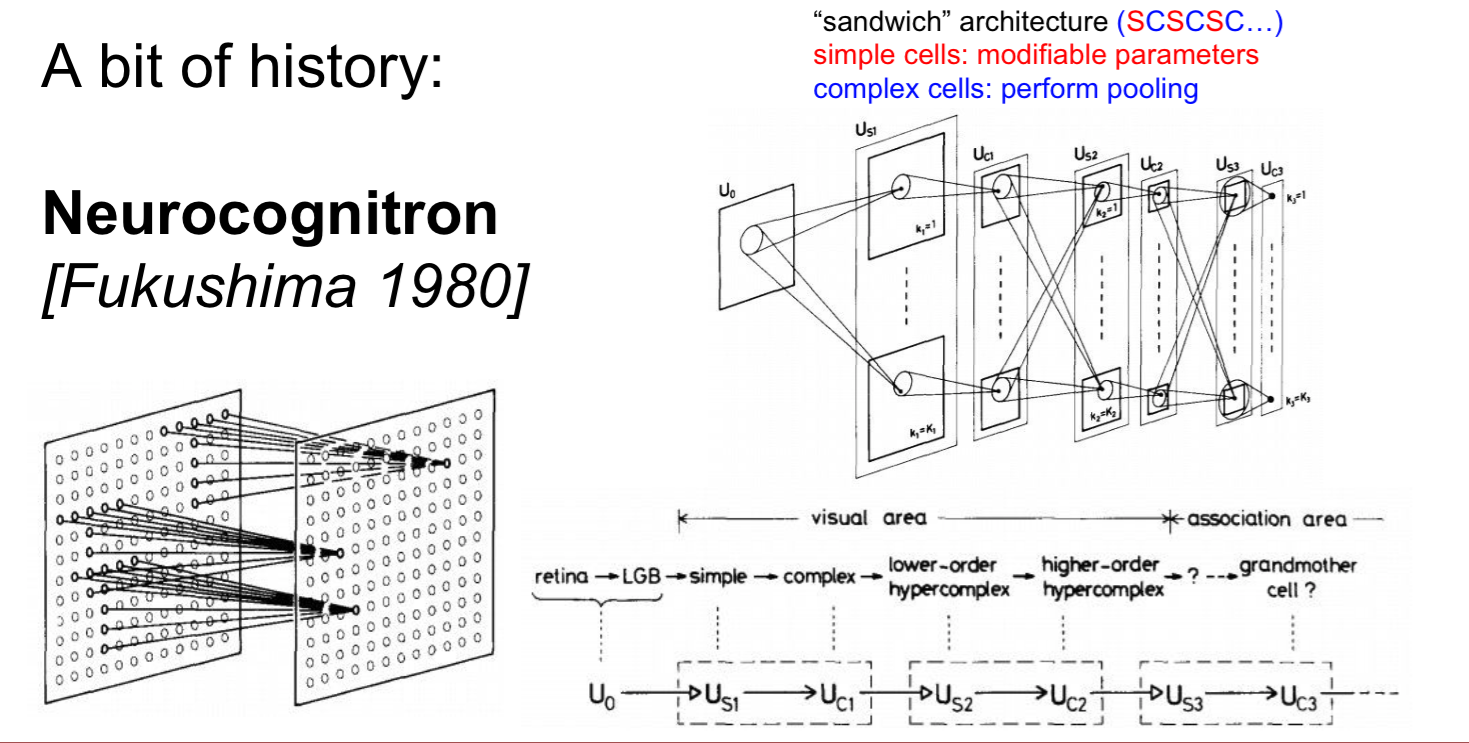 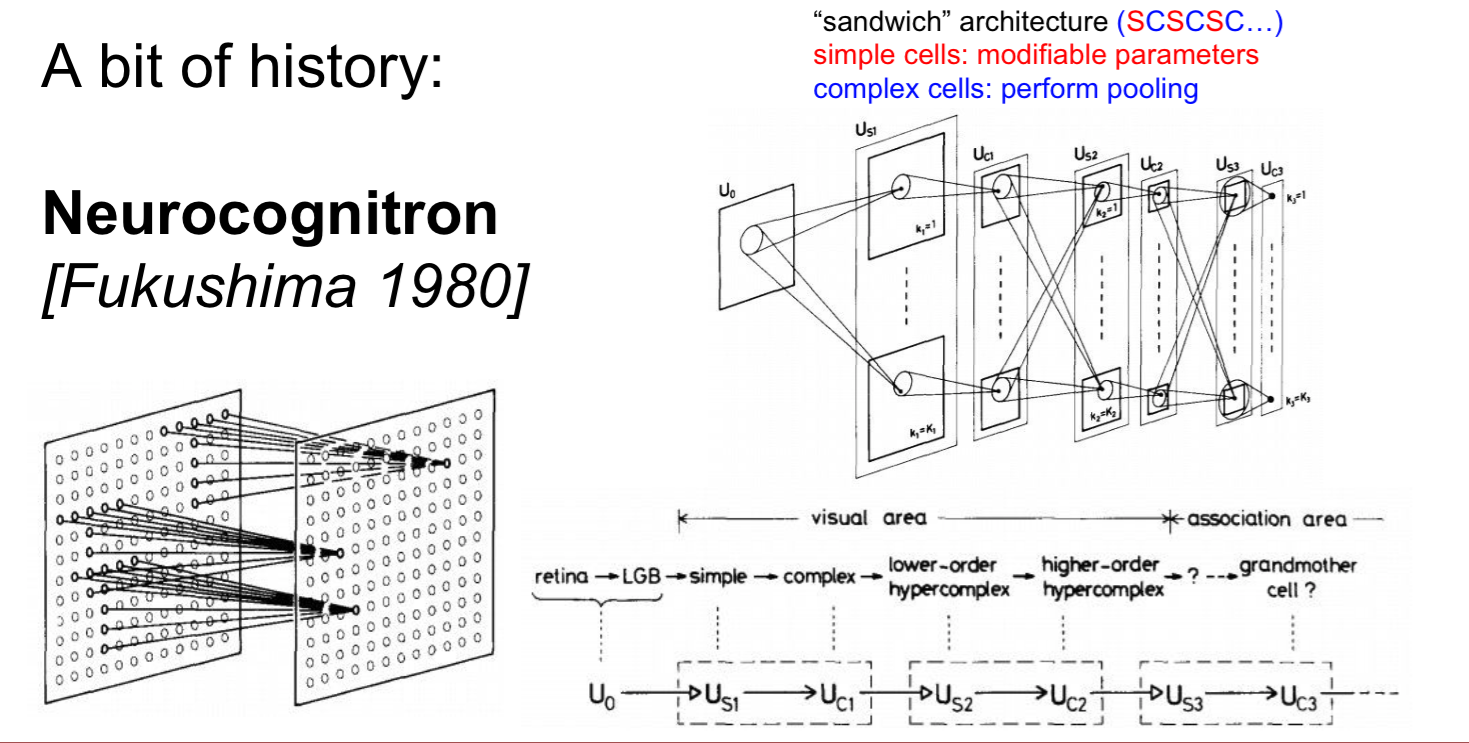 Slide from Stanford CS231N
History
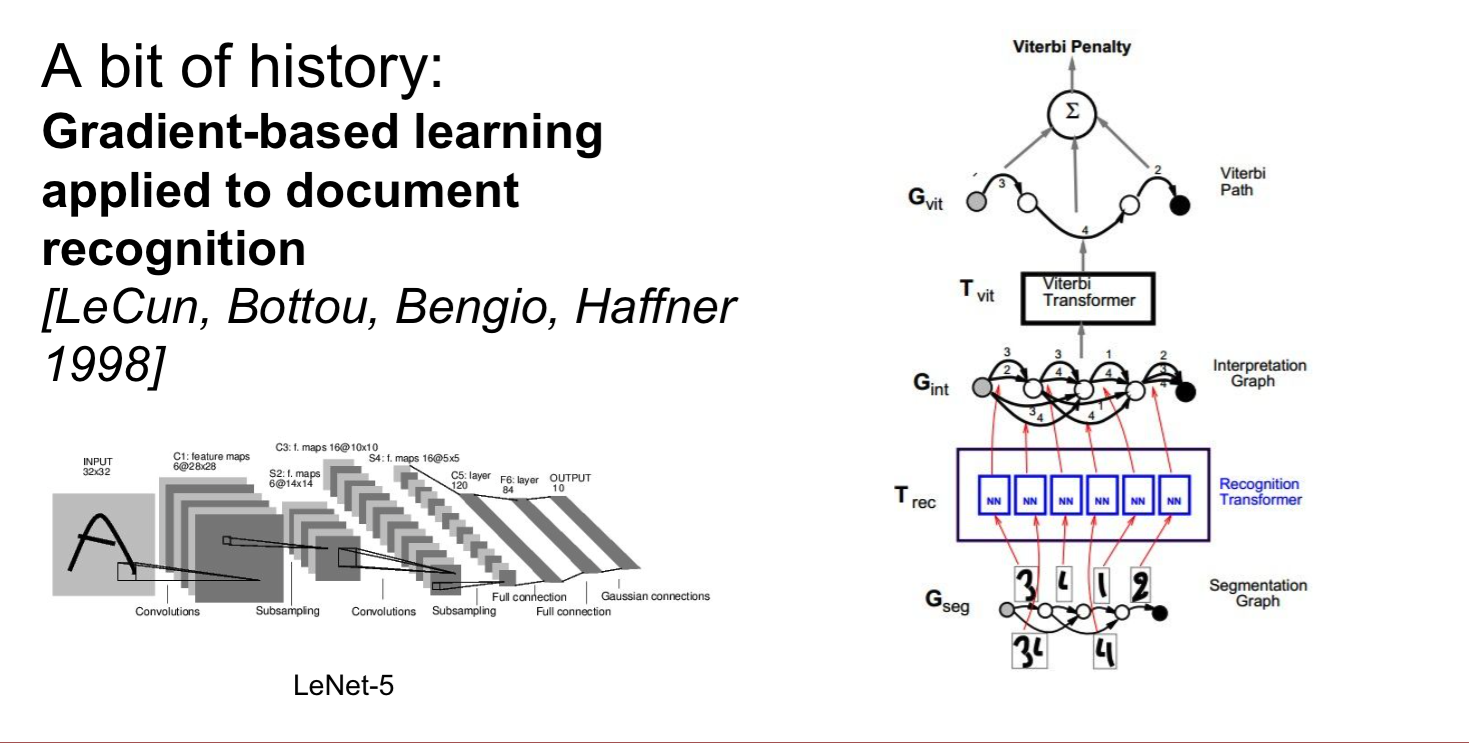 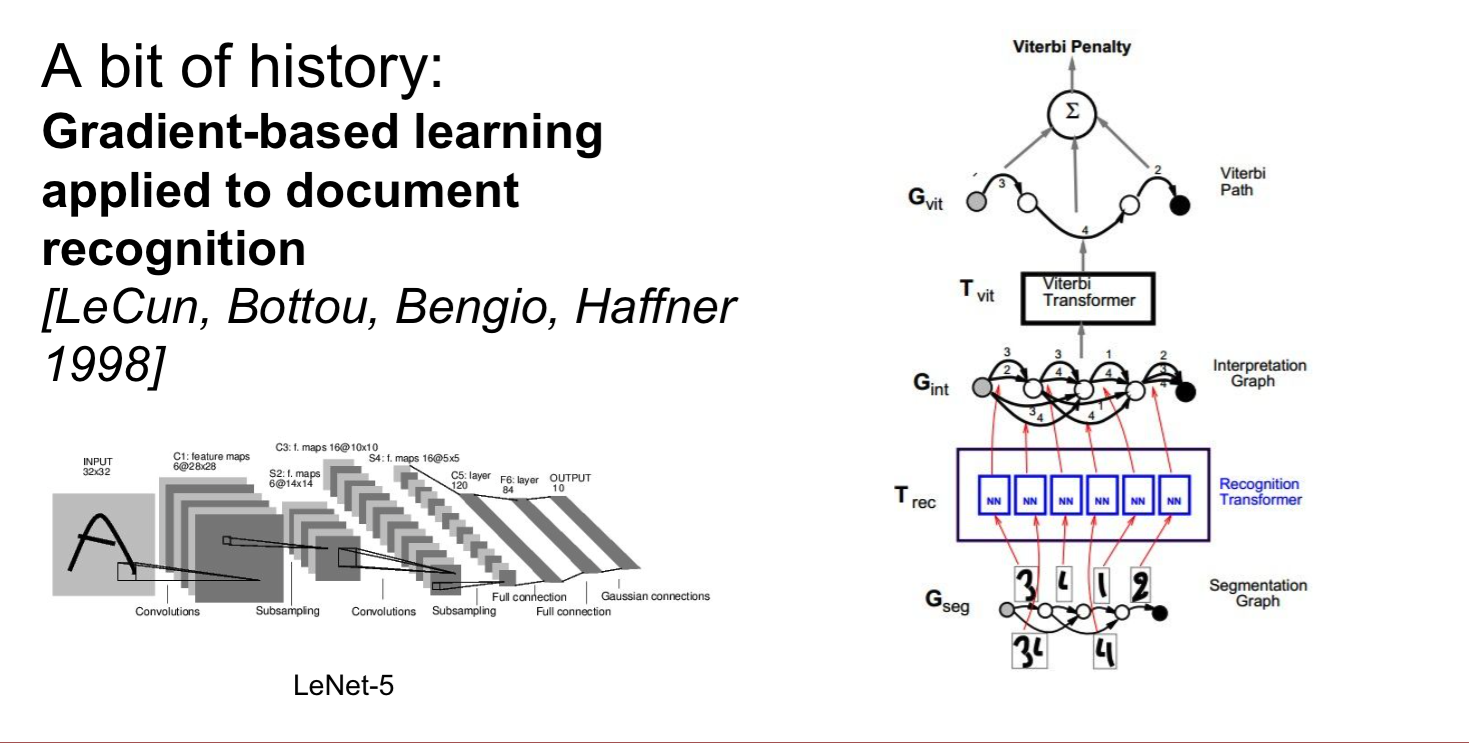 Slide from Stanford CS231N
History
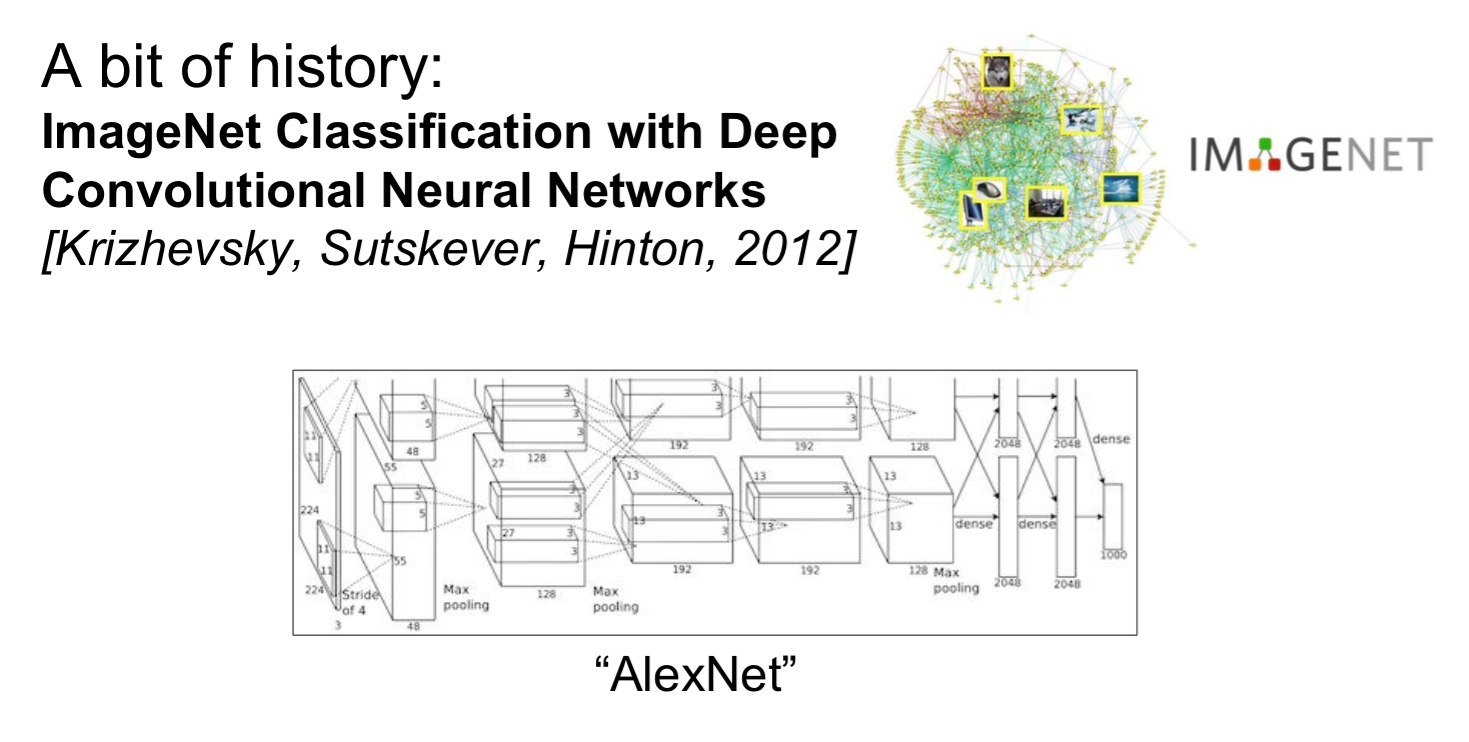 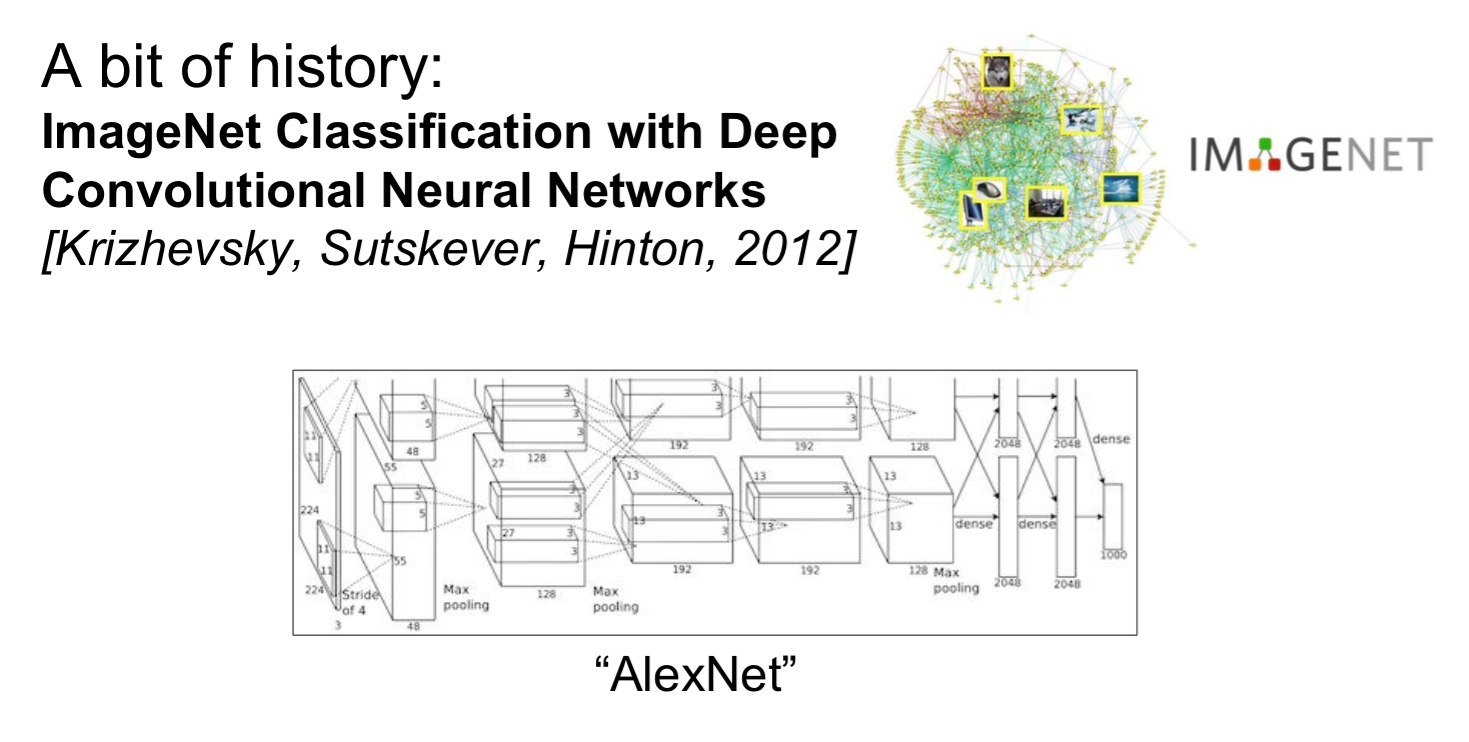 Slide from Stanford CS231N
Today: CNNs Widely Used
Self-driving cars
Today: CNNs Widely Used
Image Classification
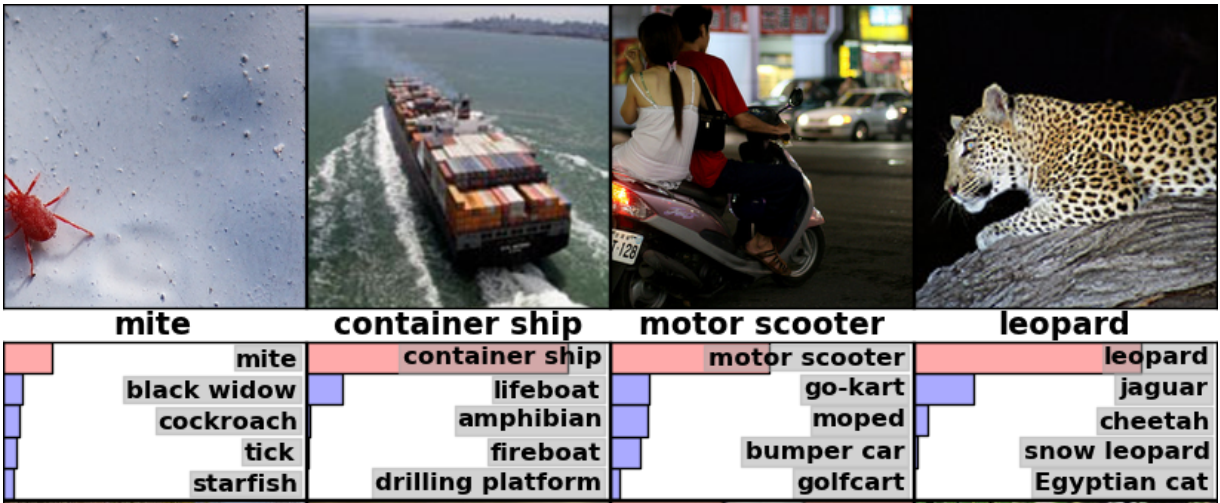 Convolutional Neural Networks
Similar to multilayer neural network, but weight matrices now have a special structure (Toeplitz or block Toeplitz) due to convolutions.
The convolutions typically sum over all color channels.
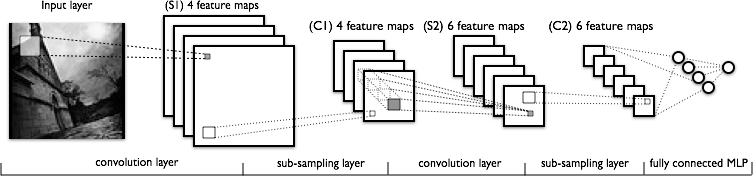 Convolutional Neural Network Neuron Layout
Input layer: RGB image
Centered, i.e. subtract mean over training set
Usually crop to fixed size (square) input image
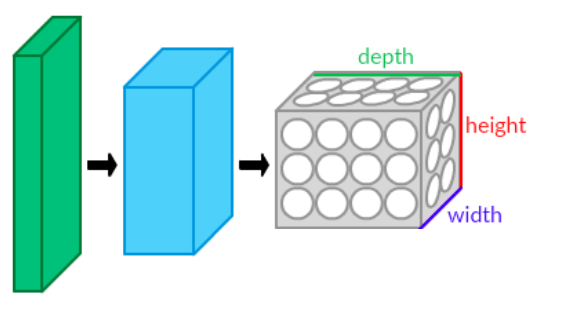 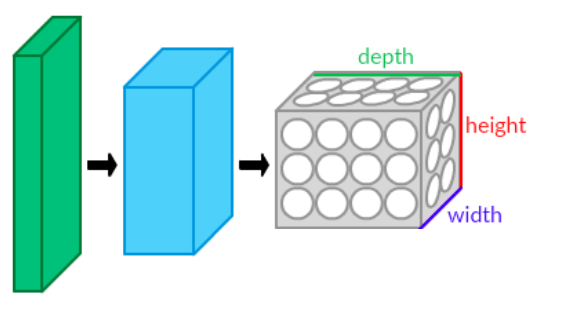 B
G
R
Image from Wikipedia
Convolutional Neural Network Neuron Layout
Hidden layer
Feature
map 1
Feature
map n
Image from Wikipedia
Receptive Field
Weights(Shared)
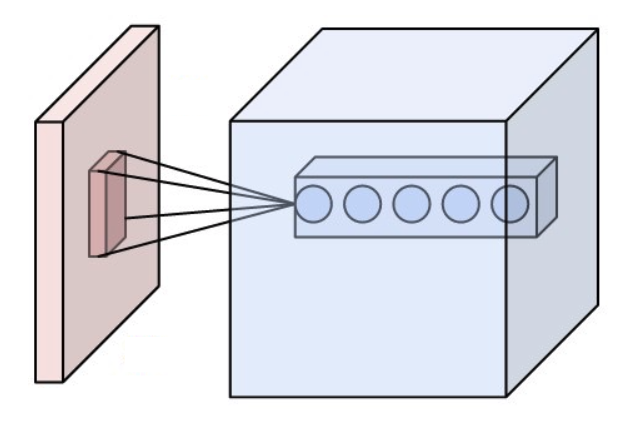 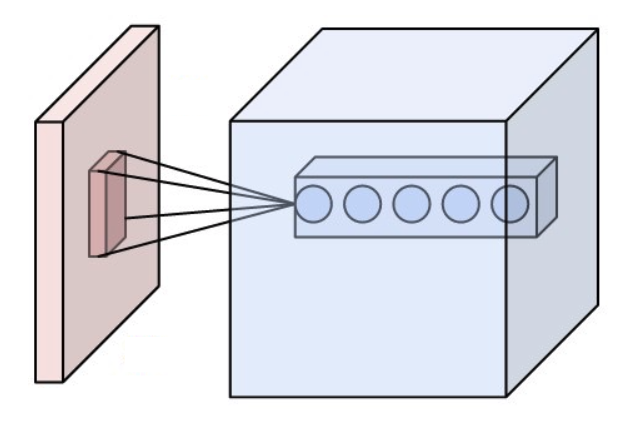 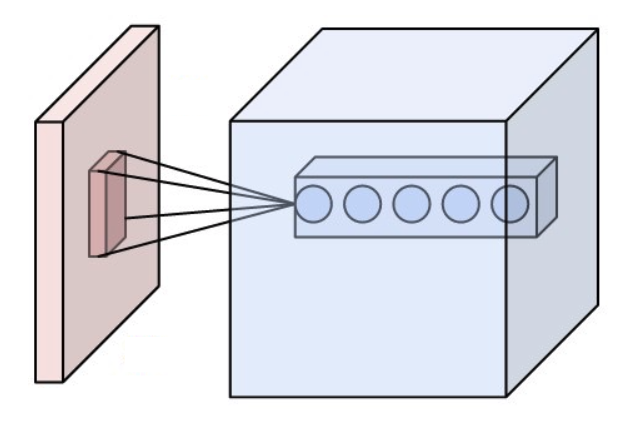 HiddenLayerNeuron
ReceptiveField:Input Region
Image from Wikipedia
Mathematically…
Weightsfor FeatureMap 1
Weightsfor FeatureMap n
ActivationFunction
Biases
k1 x k2 x d
h x w x d
Convolution(SharesWeightsSpatially)
CurrentLayerFeatureMaps
PreviousLayerFeatureMaps
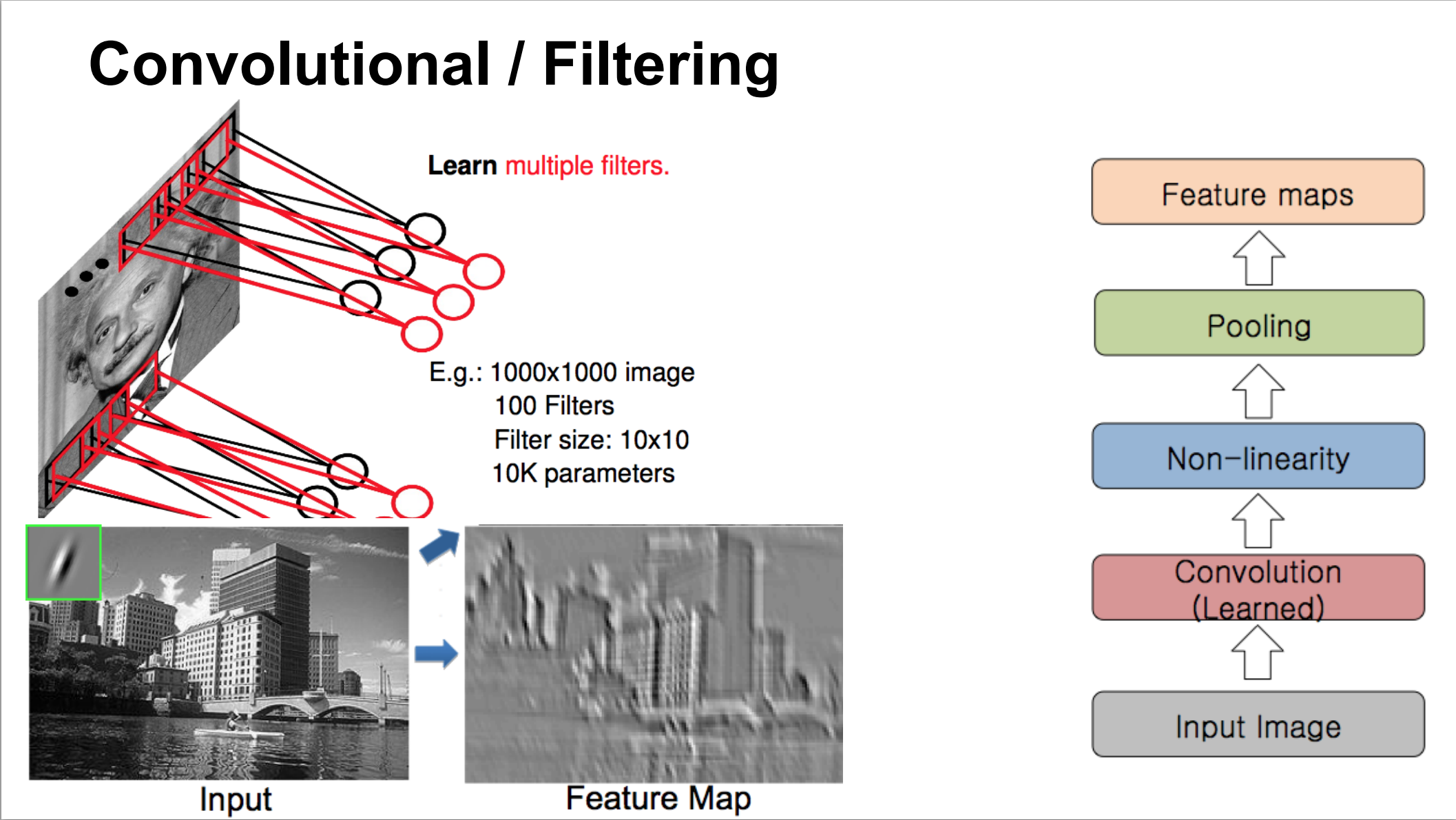 Outline
Convolutional Neural Networks
History
Convolutional layers
Downsampling: stride and pooling layers
Fully connected layers
Residual networks
Data augmentation
Deep learning libraries
CNNs for 3D Data
Stride
Stride m indicates that instead of computing every pixel in the convolution, compute only every mth pixel.
Max/average pooling
“Downsampling” using max() operator
Downsampling factor f could differ from neighborhood size N that is pooled over.
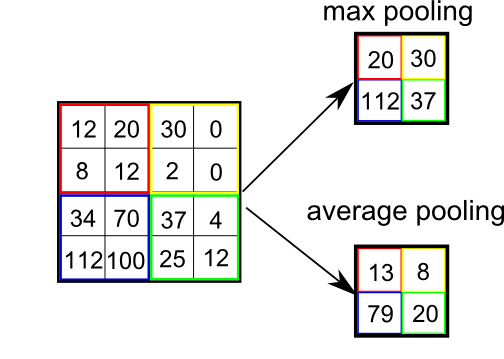 Max/average pooling
For max pooling, backpropagation just propagates error back to to whichever neuron had the maximum value.
For average pooling, backpropagation splits error equally among all the input neurons.
Fully connected layers
Connect every neuron to every other neuron, as with multilayer perceptron.
Common at end of ConvNets.
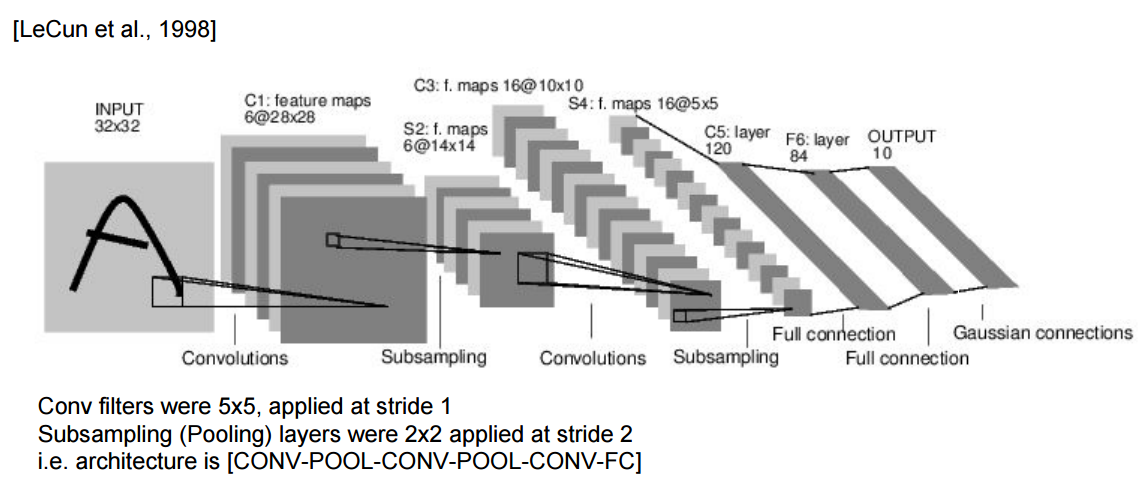 Outline
Convolutional Neural Networks
History
Convolutional layers
Downsampling: stride and pooling layers
Fully connected layers
Residual networks
Data augmentation
Deep learning libraries
CNNs for 3D Data
Residual networks
Make it easy to learn the identity function:
Network with all zero weights gives identity function.
Helps with vanishing/exploding gradients.
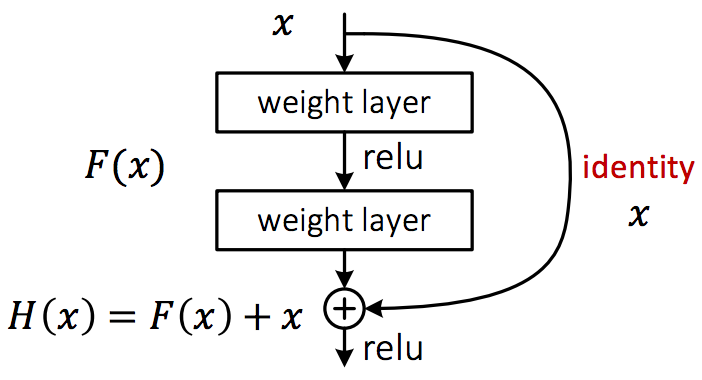 Outline
Convolutional Neural Networks
History
Convolutional layers
Downsampling: stride and pooling layers
Fully connected layers
Residual networks
Data augmentation
Deep learning libraries
CNNs for 3D Data
Data Augmentation
Many weights to train
Often would be helpful to have more training data
Fake having more training data
Random rotations
Random flips
Random shifts
Random “zooms”
Recolorings
etc
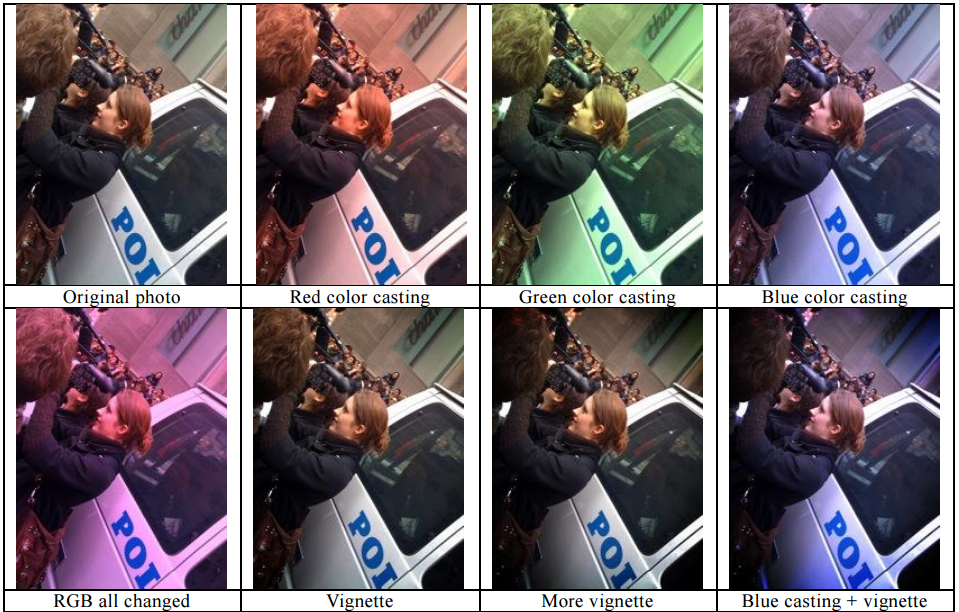 Figure from BaiduVision
Deep Learning Libraries
Deep learning with GPU support:
PyTorch (Nice Python integration)
Python: Keras, simplifies TensorFlow and Theano interfaces
TensorFlow (C++ with Python bindings)
Caffe (C++ with Python bindings), 
MATLAB neural network toolbox
…
Outline
Convolutional Neural Networks
History
Convolutional layers
Downsampling: stride and pooling layers
Fully connected layers
Residual networks
Data augmentation
Deep learning libraries
CNNs for 3D Data
Multi-view CNNs
Project 1: reimplement MVCNN: Multi-view CNNs in Keras.
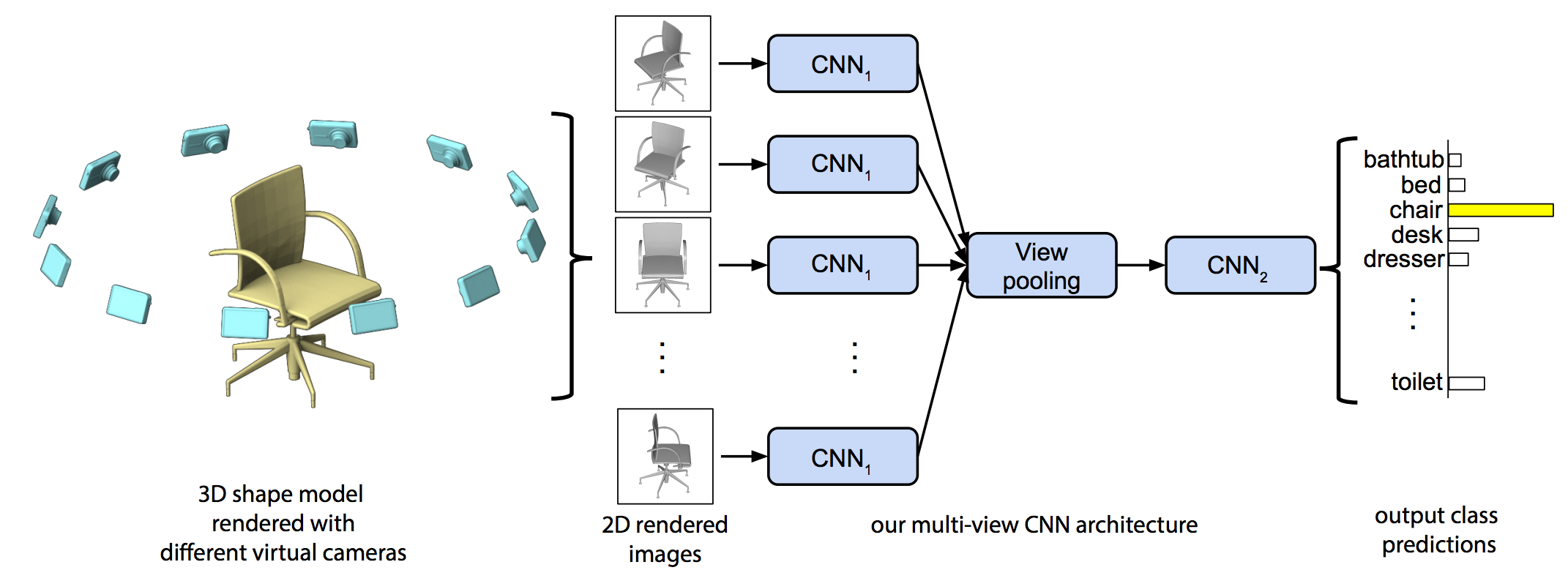 Project
For the project, you should set up an Amazon Educate account with free compute credits on a GPU-equipped instance (e.g. p2.xlarge)
Use the Amazon Machine Instance (AMI) for deep learning
Install Keras, and make sure the GPU works with Keras
See this StackOverflow post to check for Keras + GPU
ModelNet-40
Figure from paper: [Wu et al. 2015, 3D ShapeNets]
Multi-view CNNs
Results from MVCNN: Multi-view CNNs.
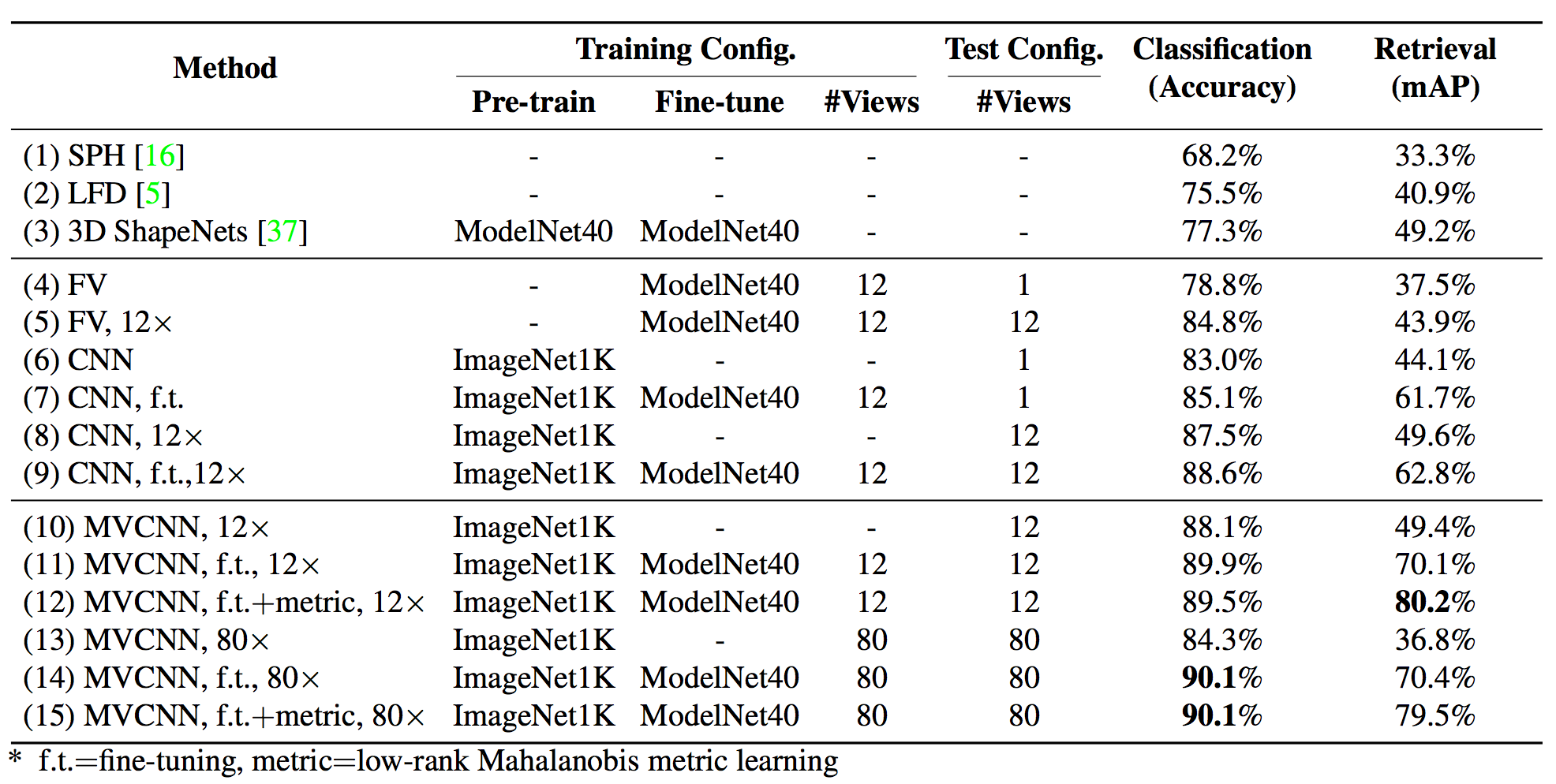 3D ShapeNets
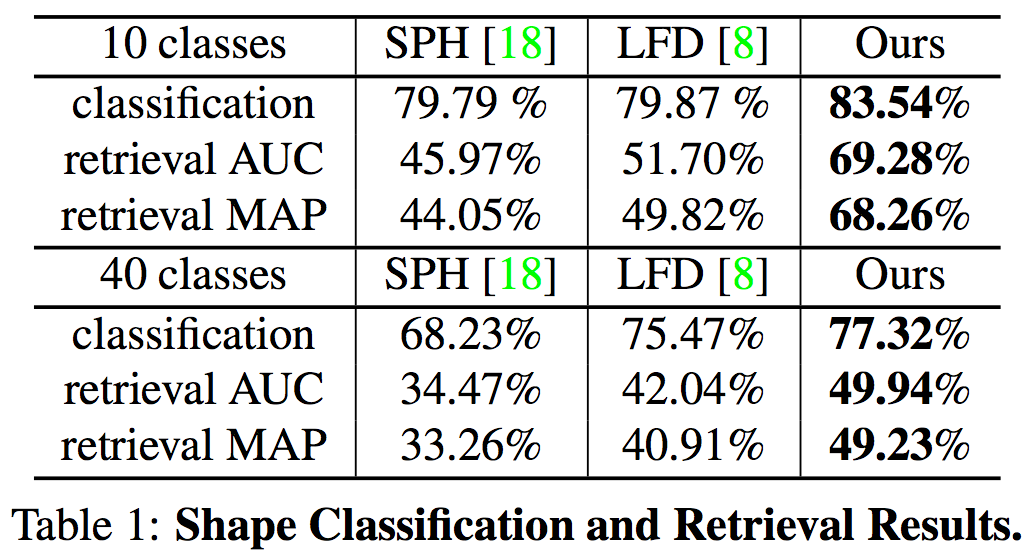 [Wu et al. 2015, 3D ShapeNets]
Keras
Has two backends: TensorFlow or Theano.
TensorFlow backend is more actively developed by Google
Can take advantage of powerful GPUs needed for deep learning 
Simple API
Many nice examples
Good documentation